LHCONEStatus upgrade
Giuseppe Andronico
January 22°, 2021
Introducing LHC Open Network Environment
>LHCONE is a dedicated, private data network built for WLCG from National Research Networks covering most of the world
Sharing the use of expensive network resources, as transoceanic links
LHCONE answer to the LHC need to move every year petabytes of data from CERN to Tier-1s to Tier-2s all around the world.
A private network operated with high security standards, providing very large bandwidth and traffic separation to avoid clash with other data
MOXY
(Montreal)
LHCONE L3VPN: A global infrastructure for High Energy Physics data analysis (LHC, Belle II, Pierre Auger Observatory, NOvA, XENON, JUNO)
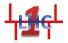 HEPCAS,IHEP Beijing
CMS  ATLAS
PIONIER
Poland
Cyfronet
CSTNET
China
JANET
UK
KREONet2
ScotGrid T2
CNGI-CERNETChina
To: ESnet, Internet2, CANETvia MAN LAN
PSNC
CANARIE/CANET
             Canada
To: CERN
SouthGridT2
Durham
SINET
to Amsterdam
AGH Kraków, U.Warsaw
POZMAN
>NORDUnet, RU-VRFvia ANA-400
via NetherlLight
UToronto
UVic
ECDF
SURFsara
Netherlands
RAL-PPD
China Next Generation Internet, Internet Exchange
NorthGridT2
To: SINET,
ESnet, Internet2
NORDUnet
Nordic
SimFraU
ICM-PUB
Montreal
Nikhef
Glasgow
Bristol
SINETTokyo
TRIUMF-T1
SINET
Japan
KIAE-TRANSIT
(RU-VRF)
Russia
BCNet
UBC
Lancs
Oxford
LondonT2
Peers:Internet2, RU-VRF,NORDUnet,
 ESnet
StarLight
UTNET
Peer: NORDUnet
Liv
NDGF-T1,
NDGF-T1b
NDGF-T1c
To: GÉANT
Sussex
>NORDUnet
>NORDUnet VRF
Helsinki
To RU-VRF, GÉANT,MAN LAN,
To: JGN, ESnet,TEIN, GÉANT
IHEP
Protvino
BINP
IC-HEP
To NetherLight, Peer: CANARIE, SINET
StarLight
NL-T1
ICEPP
U Tokyo
Hirosh.,
Tsukuba,
Tokyo
EEnet
Estonia
Waterloo
Man
RAL-LCG
JINR-T1/T2
Brunel
To GÉANT
Shef
SarFTI
Tallinn
To TEIN
Moscow
SINET
to LA
QMUL
TransPAC, (US NSF)
INR (Troitsk)
Tokyo
Peer: SURFsara,
GÉANT,
PIONIER,
ASGC,
KREONet2,
ESnet
HEPNET-JJapan
HEPC
RRC-KI T1/T2
SINET to Amsterdam
RHUL
GÉANT+CERN
SINET
to Singapore
ASGC to
NetherLight
GÉANT+CERN
GridPNPI
KEK T1
TO: ESnet, via StCANARIEarLight, then toGÉANT, CERN, RU-VRF via NETHERLIGHT
DFN
Germany
GÉANT, CERNET
Korea
NORDUnet
To CERNLight,peer: CERN, GARR
ANA-400
GÉANT, NEAAR
KREONet2
Korea
NORDUnet
To ASGC,Taiwan
ANA-400
ANA-400
Peer: ESnet, TEIN, via JGN
To Amsterdam
JGN – SingAREN/NSCC
URAN
Ukraine
RWTH
DE-KIT-T1
CANARIE
SANET
Slovakia
NEAAR/IU/US NSF
to CERN
Global Research Platform Network (GRPnet)
TO CSTNET
Via TEIN andCNGI-CERNET
SINET to ESnet, Internet2,
CANARIE via PacWave, LA
DESY
GSI
CERN
To RU-VRF
KNU, KCMS
FMPh-UNIBA xx
Kharkov-KIPT
KREONet2
ANA-400
CANARIE
PacWave /
PNWG
(Seattle)
ASGC
IEPSAS-Kosice
To SINET, ESnetvia Seattle
ASGC, Taiwanvia Starlight
To StarLight, Chicago
JGN
Japan
Starlight
(Chicago)
ESnet
USA
SINET
To Tokyo
SINET
To Tokyo
RU-VRF/KIAE
KREONet2
SINET to Tokyo
(same VRF asESnet Europe)
Peer:ESnet, KREONet2
to SINET, ASGC, COMSATS, JGN  NCPvia TransPAC, JGN ,TEIN, HEPPERN, and AARNet
KRLight
Daejeon
SURFsara
CESNET
Czechia
to GÉANT
(London via Orient+)
KREONet2
To ASGC,KREONet2,CANARIE
To Seattle
SINET
Peer: ASGC, ESnet, Internet2, CANARIE, KREONet2;
------------
GÉANT, GARR, CSTNET
GÉANT,Europe
NetherLight
(Amsterdam)
BNL-T1
BNL-T1
HongKong
To GÉANT, Paris
ANL
ASGC
FNAL-T1
To JANET
to CERN
Peer: RU-VRF
prague_cesnet_lcg2,FZU/praguelcg2
NORDUnet
To GÉANT, London
ToMANLAN
PNNL, SLAC, ORNL
Peers: ASGC, CERNLight, NORDUnet2, GÉANT, RU-VRF/KIAE, SINET, NL-T1, KREONet2;
----------------
SURFsara, ESnet, PSNC,
Hamburg
Poznan
All sites at MANLAN multipoint VLAN, inc MIT,NORDUnet, NET2  (North East Tier 2)
CANARIE
to
JGN, SINet, TEIN
NORDUnet
To Internet2, SINET, AARNetPeer: Caltech, UCSD,UCSB, TACC,
SINET
(Via ANA-400via MOXY)
ASGC
Amsterdam
Dublin
Peer: Internet2
UNL, Wisc, AGLT2,
UChi, IU, Purdue,UT Arlington, UIUC,Duke via Internet2 L2
To: Internet2
Beijing/
TEIN North
To: KERONet,
ASGC, TEIN
SINET
To WIX, ANSP, RNPPeer: Vanderbilt and UFL via SOX, Amaparo via RNP
ANA-400
Frankfurt
CERN, GÉANT
to TIFR
Prague
ESnet, London
ESnet, Amst.
TransPAC
US/NSF/IU
ESnet, Geneva
Belnet
Paris
ASGC to
Singapore
Hong Kong
PacificWave(distributed exchange)
Internet2, CERN, ESnet, NORDUnet,  CANARIE
Vienna
GÉANT, CSTNET
ANA-400
GÉANT to Beijingvia Orient+
London
KREONet2
HongKong
CSTNet, Bejing
ARNES
SINET
To LA
Budapest
RU-VRF-ESnet
Singapore
Belnet
ANA-400
to CERN
Geneva
to
JGN
KREONet
To: ESnet, CANARIE, Internet2 via StarLight, LA, then To GÉANT, NORDUnet, CERN via NetherLight
GÉANT, CERNET
HKIX
Hong Kong
UWiscMadison
ANA-400
ESnet
CAE-1
Brussels
ESnet
NORDUnet
RENATER
Peers:
ESnet,
Internet2
Peer:
ESnet
ESnet
AGLT2
UM
Harvard
Bucharest
Lisbon
ThaiREN
Thailand
GARR
Marseille
SingaporeAARNet, TEIN,SingAREN
BTAAOmniPoP
(Chicago)
To ESnet
MREN
(Chicago)
SINET,Tokyo
NET2 / BU(North East Tier 2)
MIT
PacWave
(Sunnyvale)
Milan
ASGC
Taiwan
RU-VRF
AGLT2
MSU
ToRedCLARA
RENATER
Madrid
UNINET,ERX-CHULANET
PSNC
Peers: ESnet,UCSD,UCSD
THAISARN,PUBNET-TH,NSTDA-TH
To ESnet
JGN – SingAREN/NSCC
ASGC-T1
UT Arlington
TransPAC,
RU-VRF
To GARR
Via GÉANT
NORDUnet
To ASGC via LA
RoEduNet
GRNET
ASGC2
To ESnet
GÉANT,CANARIE,NORDUnet, SINET
ESnet
ASGC to
Singapore
RedIRIS
ESnetInternet2
UNINET-TH,SUT-TH
UIC
ESnet
TIFRNKN, India
To ESnet
ESnet
ASGC to GÉANT Amsterdam, CERN
GARR
ANA-400
UNL
To ESnet
CERNLight
UChi
(MWT2)
UCSB
WIX
(Washington)
GÉANT OpenLondon
Indiana
USA
ANA-400
To ESnet
Purdue
SINET to TOKYO
ANA-400
UCSD
ASGC
NORDUnet
GÉANT
CERN
Geneva
RU-VRF
UIUC
(MWT2)
GÉANT
IU
Korea
Caltech
Peers:ASGC, SINET, JGN, TEIN, AARNet, GÉANT
ND
SPRACE
ESnet
Vanderbilt
KISTI –T1
PNU
GÉANT
To: Internet2
ESnet, CalREN, U Fl
IUPUI
(MWT2)
London
CERN-T0
Peer: ESnet
SINET,Tokyo
Geneva
SOX
(Atlanta)
AtlanticWave(distributedexchange)
CERN
PacWave (Los Angeles)
ESnet
ASGC to
Amsterdam
Amsterdam
CERN-T1
to GÉANTLondon
To
London
SINET
ESnet
ASGC
CAE-1: Singapore-London,(TEINCC, SurfNet, Nordunet, AARnet, SingAREN, GÉANT)
CERN
NORDUnet , ESnet, GÉANT,  via MAN LAN
SINET,To MANLAN
Peers: SINET, ESnet, Internet2, TransPAC
Peers:ESnet, Internet2
Internet2
USA
TransPAC,via PIREN)
AMPath/
AMLight
NAP of Americas(Miami)
ASGC Taiwan via Singapore
GOREX(U of Guam)
Guam
U Fl
ERX-ERNET
India
London
NKN
India
Singapore-LA,(Internet2+SingAREN/NSCC)
Belnet
Belgium
Peers: UOK, UFL, CANET,
IU, PURDUE, IUPUI,ESnet, CALTECH, MIT,
UOC, NORDUNET,
GÉANT, AARNet,
LHC1-RENATER
France, AS2091
Amsterdam
CEA
Saclay
MAN LAN
(New York)
ASGC to StarLight
to GÉANT Geneva,CERN
to ESnet, Internet2,  and GÉANT London and Paris via ANA-400
VECC
Kolkata
TIFR
Mumbai
AARNet
To:ESnet, Internet2
BEgrid-ULB-VUB,
Begrid-UCL, IIHE
ARNES
Slovenia
LPNHE
APC,LAL
IPNHO
LLR,
CEA-IRFU
RoEduNet
Romania
CC-IN2P3-T1
RedCLARA,S. America
LPC,
CPPM,
IPHC,
SUBATECH
AARNet
Australia
To: ESnet, Internet2
SiGNET xx
BELLA: GÉANT, et al, RedCLARA, et al
CUDI
Mexico
São Paulo
PTTA
NAP do Brasil
Panama
DNIC
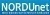 SAMPA
(U. São Paulo)
CBPF
(Rio de Janeiro)
Perth
UMel
UAIC xx, ISS,NIHAM,ITIM, NIPNEx3
REUNA
Chile
Peers:
GÉANT, RU-VRF
UNAM
Chile
Fortaleza
RNP/IPĔ / ANSP
Brazil
LHCONE Map Ver. 5.4, September 2020 – WEJohnston, ESnet, wej@es.net
UTFSM/
CCTVal
HEPGrid(UERJ)
GARR
Italy
NREN/site router at exchange point
LHCONE VRF domain/aggregator- A provider network.
Ioannina
To: GÉANT
FAPESP
Amparo
CANARIE
GARR
RedIRIS
Spain
Communication links:1/10, 20/30/40, and 100Gb/s or N x 100G
Connector network – provides,e.g., an L2 path between VRFs.
ANSP
INFN
Bari, Catania,
Frascati, Legnaro,
Milano, Roma1,
Torino
PNU
Provider network PoP router
PIC-T1
UNL
INFN
Pisa, Napoli
Underlined link information indicates link provider, not use
JGN – SingAREN/NSCC
LHC ALICE or LHCb site
BELLA: GÉANT, et al, RedCLARA, et al
London
CNAF-T1
Sites that are 
standalone VRFs
NOTES
1) ONLY links involved in LHCONE are shown
2) LHCOPN links are not shown on this diagram
3) For map explanation see “Interpreting the LHCONE Map” at https://www.dropbox.com/sh/padxfo58j0j1raz/AADsB5K8fISH9FfhCjA4eCtea?dl=0
CIEMAT-LCG2,UAM-LCG2
LHC Tier 1 ATLAS and CMS
Not currently connected to LHCONE
CUDI
UChi
Dotted outline indicates distributed site
NDGF-T1
LHC Tier 2/3 ATLAS and CMS
KEK
Belle II Tier 1/2
Blue dashed outline indicating a WLCG federation site not currently on LHCONE
Exchange point
RAL
Yellow outline indicates LHC+Belle II site
TANet2Taiwan
NCU, NTU
SingAREN
Singapore
PERN
Pakistan
MyREN
Malaysia
TEIN
NCP-LCG2
PK-CIIT
CENIC/
CalREN
PacificWave/
PNWG
CNAF-T1
FCCN
Portugal
International infrastructure by provider/collaboration
various
NORDUnet
KIAE, Russia
GÉANT
GRNET
Greece
SINET, Japan
KREONet2, Korea
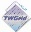 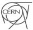 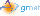 ASGC, Taiwan
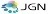 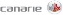 ESnet transatlantic, USA
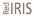 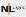 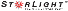 JGN, SingAREN (+ TIENCC, SurfNet, NORDUnet,GÉANT on the London link)
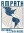 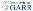 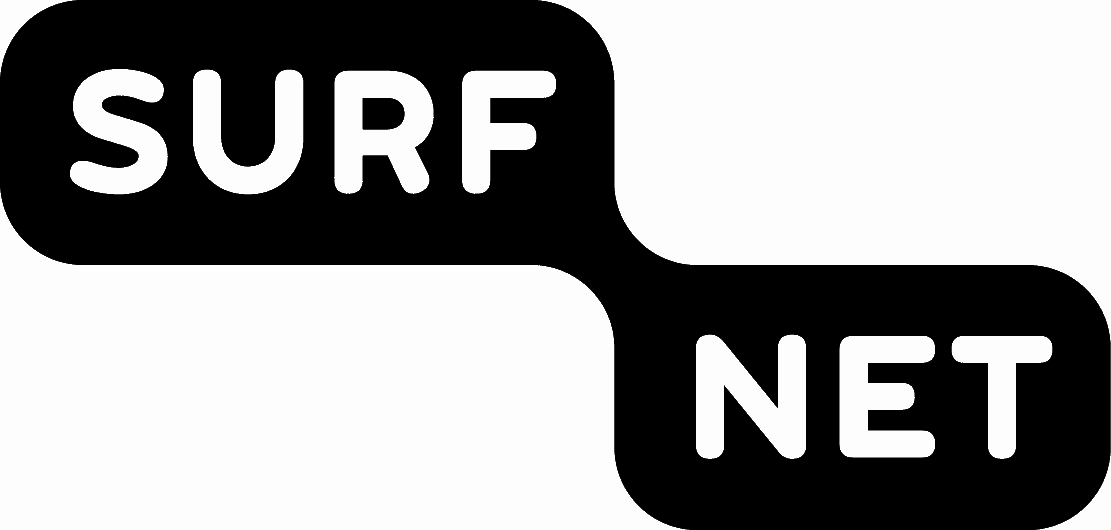 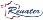 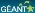 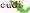 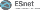 ANA-300/400 - Various links provided by CANARIE, ESnet, GÉANT, Internet2, NORDUnet, SURFnet, SINET,IU/NSF
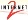 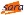 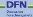 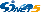 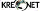 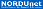 Accepting new communities in LHCONE
Requires 4 step
Introducing community in a LHCONE meeting
Produce further documentation
LHCONE accepts or rejects new community
LHCONE community chairman inform WLCG Management Board and WLCG Overview Board
JUNO & LHCONE
2017.07.20 Presented at collaboration meeting in the plenary
2018.03.23 IHEP joins LHCONE
2019.01.14 GEANT presentation in DCI parallel session at collaboration meeting
2020.05.13 JUNO applies to LHCONE and is accepted for step 2
Today: documentation required for step 2 is almost ready
Thank you
Any question?